Middle Schoolers Writing…
Yes, it is possible!!
Our Information
Stephanie Bartholomew – New Kent Middle School Sbartholomew@nkcps.k12.va.us

Lori Eckert – New Kent Middle School Leckert@nkcps.k12.va.us
Writing Across Grade Levels
We can’t assume that students know how to write, so we must meet them where they are. 
At any grade level, we as teachers must provide the modeling and scaffolding needed. 
The amount of modeling or scaffolding required will be determined by the students you teach. 
Strategies can be used across grade levels as long as the needed support is provided for them to be successful.
Standards 6-8
6.7 The student will write in a variety of forms to include narrative, expository, persuasive, and reflective with an emphasis on narrative and reflective writing.

7.7 The student will write in a variety of forms to include narrative, expository, persuasive, and reflective with an emphasis on expository and persuasive writing.

8.7 The student will write in a variety of forms to include narrative, expository, persuasive, and reflective with an emphasis on expository and persuasive writing.
Standards 9-12
9.6 The student will write in a variety of forms to include expository, persuasive, reflective, and analytic with an emphasis on persuasion and analysis.
10.6 The student will write in a variety of forms to include persuasive, reflective, interpretive, and analytic with an emphasis on persuasion and analysis. 
11.6 The student will write in a variety of forms, to include persuasive/argumentative, reflective, interpretive, and analytic with an emphasis on persuasion/argumentation. 
12.6 The student will write in a variety of forms to include persuasive/argumentative reflective, interpretive, and analytic with an emphasis on persuasion/argumentation.
A podcast is...
Something that uses the internet to make digital recordings 
May be recorded using a computer or phone
Requires a person to listen to information or stories
Podcast Assignment Overview
You may work alone or with a partner.
Choose a topic that interests you to create a podcast.
Complete the Podcast Planner Worksheet (One planner per person)
Begin drafting the podcast script.
 5. Edit script for proper spelling, grammar, capitalization, and punctuation (quotations for dialog). 
 6. Practice recording your voice using your podcast script.
 7. Revise and record your final podcast. Should be 1-3 minutes in length
1.What is a Podcast?
2.Why is it important to be a good listener?
3.Ask students what makes a good story
4. Give students the handout of Elements and Techniques of Effective Storytelling ten to sample Podcast
6. Share Podcast assignment-planner and writing prompts
7. Review story elements
Podcast in a Week 
 Day One
Podcast       in a Week 
Day Two
Students choose a partner and complete the podcast planner. 
Students turn in the podcast planner and conference with teacher
Show students a sample script
Mini-lesson on dialogue (included on future slides)
Podcast in a WeekDay Three
Students will create their 1-3 minute script.
Teacher will conduct conferences and provide an editing checklist while students are script writing.Students will revise script.
Show students the sample outline for recording a podcast
Mini-lesson on Copyright - royalty free music
Students may use cell phones, Ipads, or Chromebooks to record podcast.
Have students create the podcast and listen to their podcast ~ making edits and revising as necessary
Podcast in a Week 
Day Four
Podcast in a Week 
Day Five
Have students finalize the recording of podcast
Have students self assess the podcast using the scoring guide.
Have students complete the podcast reflection sheet 
As time permits, begin listening the the podcasts.
Iphone: Voicememo
Chromebook: Beautiful Audio Editor App Google Voice Recorder
Audacity
Soundtrap
Apps for Voice Recording
Royalty Free Sounds:
Site for royality free music

Site for royality free music

Site for royality free music

Site for royality free music

Site for royality free music

Site for royality free music

Site for royality free music

Site for royality free music

Site for royality free music
Sample NPR Podcasts
WATCH & LISTEN: Connecting People, Organizations and Ideas

Illinois Symphony Orchestra Executive Director Discusses Career

The Meaning Behind Miss. Black Illinois USA
Teacher Notes: Sample Script
First scene: School
Leah: (walking) Ugh I wish we didn’t have to go to school so early.

Mia: Yeah same, and our grades will probably stink!

Mia: To top all of that we are going to be new so it will be hard for people to tell us apart.

Leah: Yeah, but that could be a good thing.

Mia: How?

Leah: Well we could sneak around and switch places since no one knows us.

Mia: Yeah I guess, but we really need to get to class now the bell is about to ring!

Mrs. Sparrow: Hello Mia and Leah, welcome to class B14 I’m guessing you are twins?

Mia and Leah: Yes Ma’am
Teacher Notes: Tier  one and two Sentence Frames for Podcasting
One reason may occur is_____________ because____________ . 
• Another reason may occur is because___________________ . 
• At first I thought___________ but now I think because_________________ .
I like/don’t like________________ because________________ . 
• My opinion is________________ because________________ . 
• The most important message is ____________ because ___________ .
I want to add to what ___________ said about__________.
Mini Lessons
Listening Skills - Why is it important to be a good listener?
Research shows that being a good listener can help you:
become more influential and a better leader
gain information faster and easier 
be more empathetic
establish trust
build relationships
manage conflicts 
come up with creative solutions to problems
Tell a story - Narrative
“What was your best vacation ever?”
Inform or give details - Expository
Example: “ What would you teach the world in an online video?”
Influence or persuade - Persuasive
Example: “Should what you say on Facebook be grounds for getting fired?”
Reflective - Personal reflection
“A time I helped a friend”
Writing  Focus Based on Your Topic
Writing Strategies to engage the Listener
Action - A main character doing something
Dialog - Character or characters speaking
Reaction/Reflection - A character thinking
Event - Something happened
Details - Be specific
A story has five important elements
  
Characters
Setting
Plot
Conflict 
Resolution

These elements keep the story running smoothly and allow the action to develop in a logical way that the reader can follow.
What are the Elements of a Good Story?
Character Development
Step 1: Identify Your Characters & Their Roles in the Story. 

Step 2: Get Inside Your Character's Head. ...

Step 3: Research, Research, Research. ...

Step 4: Strong Dialogue = Stronger Character Development. ...

Step 5: Show, Don't Tell.
Rules of Dialogue
Use quotation marks. One of the absolute dialogue writing rules is using quotation marks. 
Each speaker gets their own paragraph. Each speaker needs to be given their own paragraph. ...
Make sure the reader knows who is speaking. ...
Never say the obvious (Joyce said, “I was at the park and there were slides and swings.”)
Skip the meet and greet (“Hi James, ” he said  James replied, “Hello there!”)
Written dialogue should sound real.
Dialogue to add to the plot
Dialogue should reveal a characters personality.
Plot Development
Think of the plot as the engine of your podcast
A successful story answers two questions:
                What happens?
             What does it mean?
Teacher Notes
Teacher Notes: Creating a Podcast
Have students share elements of a good story.
Provide possible writing prompt ideas for telling a story through a podcast.
Have students review the prompts.
Share with students the elements of a good story including: setting, characters, conflict, and plot.
Show students the interactive story of Cinderella and have students complete activities as a class.
Teacher  notes: Listening to Sample Podcasts
Ask students to think about stories they have been told and what makes a good story
Students will listen to a variety of podcasts 
Students will write the elements of good storytelling
Students will talk about what they heard - likes and dislikes
Teacher Notes: Narrative Writing
Tells a story as it happens
Uses sensory details to help reader “experience” the event
Chronological order (from beginning to end or end to beginning)

Resources:
Rags to Riches Text Structure 
Narrative Writing Video
Video:Personal Narrative 
Personal Narrative Graphic Organizer
Teacher Notes: Expository Writing
Descriptive Writing
Used to describe or help form a visual picture – “Show not Tell”
Uses sensory details to appeal to the senses

Resources:
Examples: Newspaper articles, How-To manuals

Rags to Riches: Adjectives 
Adjectives and Adverbs 
Expository Writing Graphic Organizer
Teacher Notes: Reflective Writing
Your response to an experience, opinion, or event.
Resources:
Turn and Talk: Recount an event and share it with your partner.
Essay: Write a short story about an experience they had at school.  Retell the story to the class.
Novel: My Sky Poem from Love that Dog by Sharon Creech
Teacher Notes: Persuasive  Writing
Persuasive writing is used to convince others that your opinion is correct.
Resources:
YouTube Videos
Book: The Day The Crayons Quit by Drew Daywalt
Persuasive Writing Graphic Organizer:
Teacher notes: How Setting Impacts the Plot
Show students the following video on how setting impacts the plot: 

Have students complete the following activity using setting: 

Picture books with well developed settings
Teacher Notes: Teaching Conflict
Use the following activity from ReadWriteThink to review conflict
The following short stories are excellent sources for teaching conflict: “Lady or Tiger”, “The Monkey’s Paw”, “The Tell Tale Heart”, “Thank You M’am”.
With a partner or small group have a student rewrite a fairy tale and change the conflit.
Teacher notes: Revising Voice
Help students find their voice in writing with the following activity

Share with students the hand out that provides examples of emotions used in voice.
Cited Sources
Conflict Map [Http://www.readwritethink.org/files/resources/printouts/Conflict Map.pdf]. (n.d.).
Editing Checklist [Http://www.readwritethink.org/files/resources/printouts/Editing Checklist.pdf]. (n.d.).

Elements and Techniques of Effective Storytelling[Https://static01.nyt.com/files/2018/learning/EffectiveStorytellingLN.pdf]. (n.d.).
Expository Writing - TIme for Writing [Https://www.time4writing.com/writing-resources/expository-writing-graphic-organizers/]. (n.d.).
Expository Writing - Graphic Organizers [Https://www.time4writing.com/writing-resources/expository-writing-graphic-organizers/]. (n.d.).
List of Picture Books - Setting[Http://www.readwritethink.org/files/resources/lesson_images/lesson107/107BookList.pdf]. (n.d.).
Name That Emotion [Https://www.scholastic.com/content/dam/teachers/lesson-plans/migrated-featured-files/name_that_emotion.pdf]. (n.d.).
Narrative Writing Video [Https://www.youtube.com/watch?v=eByzm-hEByM]. (n.d.).
Persuasive Writing Graphic Organizer[Http://bhsmoon.weebly.com/uploads/4/6/4/3/4643315/ghsgwt_persuasive_writing_graphic_organizers.pdf]. (n.d.).
Sources Cited Continued
Personal Narrative [Https://www.youtube.com/watch?v=AxInWagSaA0]. (n.d.).
Podcast Planner [Https://static01.nyt.com/files/2018/learning/PodcastPlanningHandoutLN.pdf]. (n.d.).
Podcast Rubric [Https://www.bville.org/tfiles/folder1824/Podcast Rubric.doc]. (n.d.).
Rags to Riches - Adjective and Adverbs [Https://www.quia.com/rr/823162.html]. (n.d.).
Rags to Riches - Text Structure [Https://www.quia.com/rr/369052.html]. (n.d.).
Script Writing Rubric [Http://rubistar.4teachers.org/index.php?screen=ShowRubric&rubric_id=1662696&]. (n.d.).
Seeking an End Podcast [Https://www.wnyc.org/story/seeking-end-cycles-abuse/]. (n.d.).

Virginia Department of Education. (n.d.). Virginia Department of Education. Retrieved from http://www.doe.virginia.gov/
Writing mini lesson [Https://static01.nyt.com/files/2018/learning/ElementsTechniquesEffectiveStorytellingLN.pdf]. (n.d.).
Writing Mini Lesson [Https://rockinresources.com/2015/04/writing-mini-lesson-20-dialogue-in.html]. (n.d.).
YouTube Video - Persuasive Writing [Https://www.youtube.com/watch?v=hD9arWXIddM]. (n.d.).
YouTube Video - Plot [Https://www.youtube.com/watch?v=5QaCfbRcNDo]. (n.d.).
Disclaimer
Reference within this presentation to any specific commercial or non-commercial product, process, or service by trade name, trademark, manufacturer or otherwise does not constitute or imply an endorsement, recommendation, or favoring by the Virginia Department of Education.
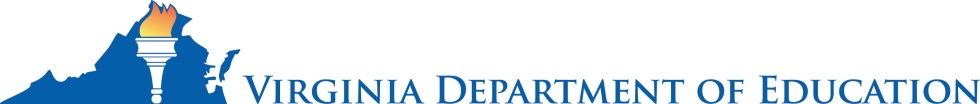